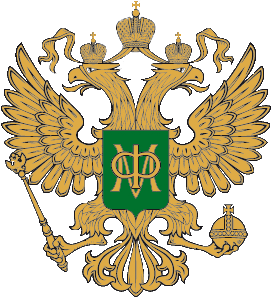 Бюджетные правила и долгосрочное бюджетное планирование
Николай Бегчин,
заместитель директора Департамента бюджетной политики Министерства финансов Российской Федерации
2
Бюджетные правила – международный опыт (1)
Традиционные цели бюджетных правил:
поддержание долговой устойчивости стран через ограничение размеров бюджетного дефицита и контроль за динамикой уровня долга;
обеспечение сбалансированного бюджета (нулевого дефицита), в том числе  с учетом цикличности развития и значимости сырьевой зависимости бюджета;
предотвращение необоснованного роста расходов, т.е. направлена на ограничение общественных потребностей;
повышение собираемости доходов и (или) предотвращение избыточного налогового бремени. Одно из частных дополнений - стимулирование эффективного использования доходов от природных ресурсов.
В настоящее время многие страны мира используют комбинацию нескольких бюджетных правил.
3
Бюджетные правила – международный опыт (2)
Типология бюджетных правил:
долговые правила, устанавливающие четко выраженный лимит или целевой показатель по уровню государственного долга в процентах ВВП;
правила по бюджетному сальдо:
правила «первого поколения» устанавливают следующие из возможных требования - обеспечивать сбалансированность бюджета (нулевой дефицит); не превышать установленного предельного значения дефицита бюджета; достичь профицита бюджета, как минимум, в установленном размере - выражаются в ограничении бюджетного сальдо в процентах ВВП; 
правила «второго поколения»  - используются целевые показатели, очищенные от цикличности (ориентация на достижение циклически скорректированного (в зависимости от стадии экономического цикла) баланса. Как правило, подобные правила преследуют задачи достижения устойчивости бюджета наряду с обеспечением необходимой гибкости, требующейся для реагирования на шоковые изменения в экономике; 
правила по бюджетным расходам, устанавливающие постоянные предельные значения по совокупным, первичным (непроцентным) или текущим (не инвестиционным) расходам в абсолютном выражении, в виде темпов роста расходов или в процентах ВВП;
правила по бюджетным доходам, устанавливающие верхние или нижние предельные значения по объему доходов. Они нацелены на повышение собираемости доходов и (или) предотвращение избыточного налогового бремени.
4
Теоретические основы применения бюджетных правил в странах – экспортерах сырья
Теория перманентного дохода: в оптимальной точке потребление определяется перманентным доходом и не реагирует на колебания циклической компоненты
Теория оптимального распределения (оптимальность т.н. «межвременного сглаживания потребления): первичные государственные расходы не должны превышать естественную границу, определяемую потоком перманентного дохода, а оптимальной реакцией бюджетных властей на циклические шоки будет сохранение неизменными уровня госрасходов и налоговых ставок
Теория исчерпаемости ресурсов: в определенный момент в будущем поступления от сырьевого сектора будут равны нулю и оптимальное поведение государства предполагает, что госрасходы после исчерпания ресурса должны оставаться на прежнем уровне. Чтобы профинансировать эти расходы в условиях, когда бюджет потерял существенную долю доходов, государство должно к этому моменту накопить средства в резервном фонде
Трагедия общин: проблема переиспользования общественных благ при повышении их доступности (росте доходов от экспорта сырья)
Закон Вагнера: постоянное возрастание государственных расходов вследствие социально-политических, экономических или исторических факторов
5
Бюджетные правила – международный опыт (3)
Основные тренды последнего времени:
В части развития бюджетных правил:
правила по бюджетным расходам демонстрируют более высокую степень исполнения, чем другие виды правил, и ассоциируются с практикой контроля расходов, проведением контрциклической бюджетной политики и строгой бюджетной дисциплиной;
наиболее действенны те правила по расходам, которые охватывают не менее трех четвертей от общего объема расходов центрального правительства и сопровождаются четко определенным набором критериев для исключения некоторых статей расходов;
нормой становятся бюджетные правила «второго поколения» с характеристиками, которые одновременно обеспечивают большую гибкость и большую обязательную силу; 
МВФ рекомендует правительствам оставлять себе возможности для маневра в планах расходов, создавая резервы на случай непредвиденных трат и осуществляя планирование на случай чрезвычайных обстоятельств.

В части организационных процедур по администрированию бюджетных ограничений в развитых странах активно создаются бюджетные советы.
6
Эволюция «бюджетных правил» в России
с 2015 г. - …
2013-2014 гг.
2004-2007 гг.
2008-2012 гг.
Четвертая версия
Вторая версия
Третья версия
Первая версия
Сравнительные характеристики
Разработка на основе действующих бюджетных правил «модифицированных» БП.
Был сформирован Стабилизационный фонд, источником пополнения которого стали нефтегазовые доходы, получаемые свыше «цены отсечения».

При этом «жесткость» таких ограничений постепенно снижалась: сначала в форме роста «цены отсечения», которая с $20 за баррель в 2004 г. уже в 2006 г. выросла до $27.
Была проведена реформа Стабфонда, разделенного на Резервный фонд и ФНБ. 
Был установлен предельный размер ненефтегазового дефицита (4,7% ВВП) и целевой объем РФ (10% ВВП).
Федеральный бюджет начал формироваться на три года с сохранением части нераспределенных (условно утверждаемых) расходов на первый и второй годы планового периода (2,5 и 5,0%)

Кризис 2008-09 гг. заставил частично отказаться от бюджетных правил
Сохранение РФ и ФНБ, расширение возможностей управления средствами ФНБ.
Использование многолетней средней цены на нефть ($93 за баррель в 2014 г.) и ограничение расходов на уровне базовых доходов плюс 1% ВВП (слайд 3).
7
«Третья версия бюджетных правил» (с 2013 г.): порядок применения
Предельный объем расходов определяется оценкой доходов федерального бюджета при базовой (средней скользящей за 10 лет) цене нефти + 1,0% ВВП.
При цене на нефть выше базовой возможный дефицит бюджета финансируется за счет чистых заимствований и приватизации
Закон о внесении изменений в закон о федеральном бюджете может быть предусмотрено использование в размере, не превышающем объем, установленный в бюджете, дополнительных нефтегазовых доходов федерального бюджета, а также, в случае недостатка указанных доходов, средств Резервного фонда на замещение не поступающих в ходе исполнения федерального бюджета в текущем финансовом году доходов федерального бюджета (ст.96.9 БК РФ) 
 При цене на нефть выше базовой часть нефтегазовых доходов федерального бюджета направляется в Резервный фонд РФ (до достижения им уровня 7% ВВП) – расчет по формуле:
дополнительные поступления за месяц = фактических поступлений в федеральный бюджет нефтегазовых доходов * (действующая в отчетном месяце ставка- расчетная ставка при базовой цене на нефть) / действующая в отчетном месяце ставке
 При достижении нормативной величины Резервного фонда  дополнительные нефтегазовые доход используются: 
а) в объеме до 50 процентов - на финансовое обеспечение инфраструктурных и других приоритетных проектов с ограниченным сроком их реализации (ЦКАД, Транссиб);
б) в остальной части – на формирование Фонда национального благосостояния
 Расходы федерального бюджета на очередной финансовый год и первый год планового периода не могут быть ниже расходов, утвержденных на эти годы в предшествующем бюджетном цикле без учета условно утвержденных расходов
8
Признаки «оптимального» бюджетного правила
Контрцикличный характер
Комбинированные ограничения через бюджетные правила как на размер структурного сальдо бюджета, так и объема расходов
Максимальная полнота охвата бюджетных расходов  
Выведение из-под действия правил части непроцентных расходов на случай непредвиденных обстоятельств 
Учет прогнозной динамики всего ВВП, т.е. всех поступлений, а не только поступлений нефтегазовых доходов 
Законодательно закрепление как самих правил, так и условий для их приостановки
9
Имитационное моделирование применения модифицированного БП (1)
Фактические цены падают в конце периода
10-летние среднии продолжают расти на протяжении всего периода
Средняя цена за 30 лет остается стабильной
10
Имитационное моделирование применения модифицированного БП (2)
Фактические расходы вначале выглядят заниженными (что диктовалось необходимостью погашать внешний долг при отсутствии доступа к рынкам капитала), но, начиная с 2010 года, значительно превышают обоснованный уровень. Это подчеркивает важность использования бюджетных правил (на тот период они были временно заморожены). 
Наличие разумных бюджетных правил важнее чем их конкретный дизайн, т.е. приоритетом является разработка устойчивых к шокам правил.
11
Имитационное моделирование применения модифицированного БП (3)
Применение «модифицированного» бюджетного правила позволяет поддерживать баланс бюджета в состоянии профицита.
12
Преимущества «модифицированного» бюджетного правила
Устойчивость и адаптивность к любым внутренним и внешним воздействиям
Очищение бюджетной функции от антициклического влияния
Гибкость реагирования на происходящие структурные и конъюнктурные изменения в экономике
Поддержание стабильного (относительно постоянного) уровня расходов федерального бюджета
Проциклическая модель формирования источников финансирования дефицита бюджета
Сочетаемость законодательно закрепленных ограничений на все бюджетные агрегаты (границ) и необходимых управленческих свобод внутри них (для бюджетного маневра)
13
Долгосрочное бюджетное планирование [1](Бюджетный кодекс Российской Федерации)
1. Долгосрочное бюджетное планирование осуществляется путем формирования:
бюджетного прогноза Российской Федерации на долгосрочный период,
бюджетного прогноза субъекта Российской Федерации на долгосрочный период,
бюджетного прогноза муниципального образования на долгосрочный период (в случае, если представительный орган муниципального образования принял решение о его формировании).

2. Бюджетный прогноз на долгосрочный период – документ, содержащий прогноз основных характеристик соответствующих бюджетов (консолидированных бюджетов) бюджетной системы Российской Федерации, показатели финансового обеспечения государственных (муниципальных) программ на период их действия, иные показатели, характеризующие бюджеты (консолидированные бюджеты) бюджетной системы Российской Федерации, а также содержащий основные подходы к формированию бюджетной политики на долгосрочный период.
14
Долгосрочное бюджетное планирование [2](Бюджетный кодекс Российской Федерации)
3. Бюджетный прогноз Российской Федерации, субъекта Российской Федерации на долгосрочный период разрабатывается каждые шесть лет на двенадцать и более лет на основе прогноза социально-экономического развития на соответствующий период.
Бюджетный прогноз муниципального образования на долгосрочный период разрабатывается каждые три года на шесть и более лет на основе прогноза социально-экономического развития на соответствующий период.
Бюджетный прогноз может быть изменен с учетом изменения прогноза социально-экономического развития на соответствующий период и принятого закона (решения) о соответствующем бюджете без продления периода его действия.
4. Порядок разработки и утверждения, период действия, а также требования к составу и содержанию бюджетного прогноза устанавливаются соответственно Правительством Российской Федерации, высшим исполнительным органом государственной власти субъекта Российской Федерации, местной администрацией.
5. Проект бюджетного прогноза (проект изменений бюджетного прогноза) представляется в законодательный (представительный) орган одновременно с проектом закона (решения) о соответствующем бюджете.
6. Бюджетный прогноз (изменения бюджетного прогноза) утверждается (утверждаются) соответственно Правительством Российской Федерации, высшим исполнительным органом государственной власти субъекта Российской Федерации, местной администрацией в срок, не превышающий двух месяцев со дня официального опубликования закона (решения) о соответствующем бюджете.